CS239-Lecture 15Transactions
Madan Musuvathi
 
Visiting Professor, UCLA 
Principal Researcher, Microsoft Research
No Compromises: Distributed Transactions with Consistency, Availability, and Performance
Aleksandar Dragojevic, Dushyanth Narayanan, Edmund B. Nightingale, ´ Matthew Renzelmann, Alex Shamis, Anirudh Badam, Miguel Castro
Presented by Lun Liu
2
Distributed Transactions
Transaction
A unit of work that you want to treat as a “whole”
ACID
Distributed transaction provides powerful abstraction
Simplify building and reasoning about distributed systems
Previous implementations performed poorly
Believed to be inherently slow
Not widely used
3
Hardware Trends
Modern cluster
Large main memory
Non-volatile memory
Fast network with RDMA
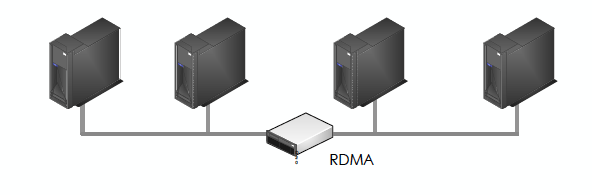 4
Remote Direct Memory Access (RDMA)
Read/ write remote memory
NIC (Network Interface Controller) performs DMA (direct memory access) request
5
Remote Memory Direct Access (RDMA)
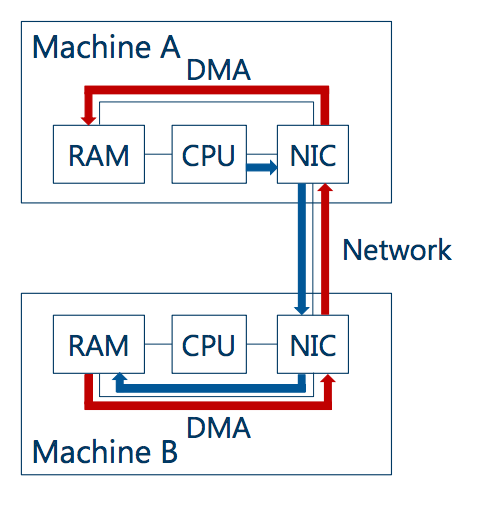 6
Remote Direct Memory Access (RDMA)
Read/ write remote memory
NIC performs DMA (direct memory access) request
Great performance
Bypasses the kernel
Bypasses the remote CPU
7
Hardware Trends
Modern cluster
Large main memory
Non-volatile memory
Fast network with RDMA

Eliminates storage and network bottlenecks but leaves the CPU bottlenecks
8
FaRM: No Need to Compromise
Main memory distributed computing platform
Use hardware effectively
Strict serializability
High performance
Durability
High availability
9
Outline
FaRM background
Transaction protocol
Failure recovery
Evaluation
10
farm background
11
FaRM Programming Model
Distributed shared memory abstraction
FaRM API provides transparent access to local and remote objects
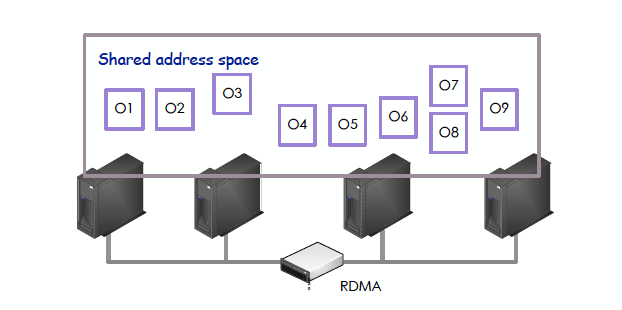 12
FaRM Programming Model
Application thread can start a transaction
Becomes the coordinator
During transaction, can execute arbitrary logic as well as read, write, allocate, free.
At the end of the execution, invoke FaRM to commit.
13
FaRM Architecture
Primary – backup for fault tolerance
Configuration Manager(CM)
Manage leases, detect failures, coordinate recovery
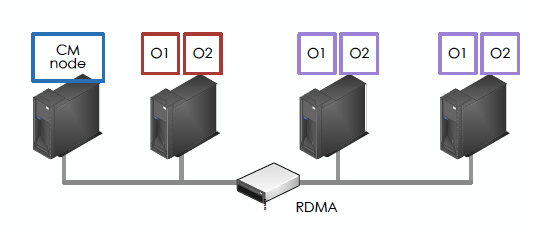 14
RDMA Read in FaRM
15
RDMA Read in FaRM
16
RDMA Write in FaRM
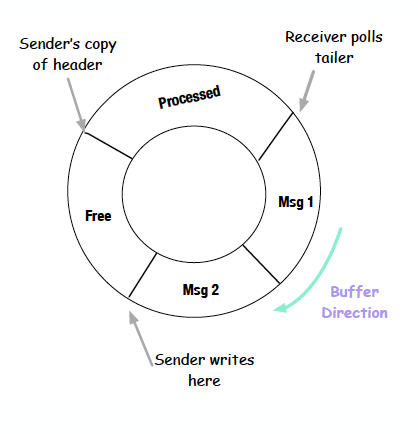 17
Transaction protocol
18
FaRM Transaction Execution
Execute
C
P1
B1
P2
B2
One-sided RDMA read
Buffer writes as local
19
Two Phase Commit
Execute
Commit
Prepare
C
P1
B1
P2
B2
Two round-trip message passing
Requires all machines’ CPU
20
FaRM Commit
Use one-sided RDMA operations
Reduce message counts

Optimistic Concurrency Control (OCC) + read validation
Version number
Speculative execution -> lock write set -> validate read set (decision point) -> commit and unlock
21
FaRM Commit
Execute
Lock
C
P1
B1
P2
B2
Writes LOCK record to primary of written objects
Primary attempts to lock and sends back message reporting succeed or not
22
FaRM Commit
Execute
Lock
Validate
Decision
C
P1
B1
P2
B2
Validates read set using one-sided RDMA
23
FaRM Commit
Execute
Validate
Lock
Replicate
C
P1
B1
P2
B2
Logs to Backups using COMMIT-BACKUP
Coordinator waits until receives all hardware ack
24
FaRM Commit
Update and Unlock
Execute
Validate
Lock
Replicate
C
P1
B1
P2
B2
Writes COMMIT-PRIMARY
Primary processes by updating and unlocking 
Responds to application upon receiving one hardware ack
25
FaRM Commit
Update and Unlock
Execute
Truncate
Validate
Lock
Replicate
C
P1
B1
P2
B2
Coordinator truncates after receiving all ack from Primaries
Piggybacking in other log records
Backups apply updates at truncation time
26
FaRM Commit Correctness
Serialization point
Read-write Tx: all write locks acquired
Read-only Tx: last read
Equivalent to committing atomically at this point
27
FaRM Commit Performance
Use primary - backup to reduce number of copies of data
Use one-sided RDMA extensively
Pw(f + 3) RDMA writes
Pr RDMA reads
28
Failure recovery
29
One Sided Operations Complicate Recovery
CPU does not process remote access

Configuration change
Precise membership
Recovery
Drain logs before recovering
30
High Availability
Short failure detection time 
Data available instantly
A backup promoted to primary
Use parallelism
New transactions in parallel with recovery
Recover transactions in parallel
Recover data in parallel
31
Failure Recovery Steps
Detect failure
Reconfiguration
Recover transactions
Recover data
32
Failure Detection
FaRM uses leases to detect failure
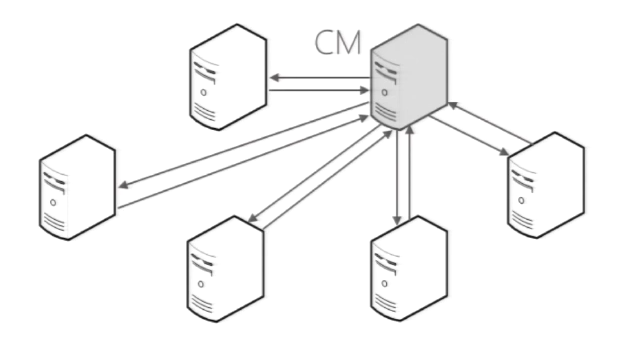 33
Failure Detection
Short lease interval, high availability
34
Reconfiguration
suspect S3
CM=S1
S2
S3
S4
Probe
35
Reconfiguration
ZooKeeper
suspect S3
<9,…> -> <10, {S1,S2,S4}, F, CM=S1>
CM=S1
REMAP
S2
S3
S4
Probe
Backup becomes primary, load balancing
36
Reconfiguration
ZooKeeper
suspect S3
<9,…> -> <10, {S1,S2,S4}, F, CM=S1>
CM=S1
REMAP
S2
S3
S4
Probe
NEW-CONFIG-COMMIT
NEW-CONFIG
NEW-CONFIG-ACK
Machines apply new configurations, stop accessing to affected region
37
Reconfiguration
ZooKeeper
suspect S3
<9,…> -> <10, {S1,S2,S4}, F, CM=S1>
CM=S1
REMAP
S2
S3
S4
Probe
NEW-CONFIG-COMMIT
NEW-CONFIG
NEW-CONFIG-ACK
Recovery starts after everyone stops accessing recovering regions
38
Transaction Recovery
C
NEW-CONFIG-COMMIT
P
Block
Drain
B1
Block
Drain
B2
Block
Drain
NEW-CONFIG
39
Process all the messages in logs that haven’t been processed
Transaction Recovery
C
Find Recovering
Lock
P
Block
Drain
B1
Block
Drain
B2
Block
Drain
Region looks as it is before the failure
40
Transaction Recovery
Region is active
C
Find Recovering
Lock
P
Block
Drain
B1
Block
Drain
B2
Block
Drain
Operations on the region in parallel with recovery
41
Transaction Recovery
Region is active
C
Decide
Vote
Find Recovering
Lock
P
Block
Drain
B1
Block
Drain
Replicate logs
B2
Block
Drain
New coordinators are spread around cluster
42
Data Recovery
Need to re-replicate data at new backups 
To tolerate failures in the future
Parallelize data replication
Done in background
Starts after locks acquired at all primaries
Paced
43
Evaluation
44
Evaluation Settings
90 machines cluster, 5 machines ZooKeeper
256 GB DRAM, 16 cores
30 threads for foreground work, 2 threads for lease manager
2x Infiniband Mellanox ConnectX-3 56 Gbps
3 way replication (1 primary 2 backups)
Standard OLTP benchmarks
TATP, TPCC
45
TATP Performance
Read dominated
70% single read
10% read 2-4 rows
20% updates
46
TPC-C Performance
Complex transactions
10% distributed
45% “new orders”
47
TPC-C Recovery
48
TPC-C Recovery
49
TATP 18 Machines Failing
50
Conclusion
FaRM transactions
Tailored to hardware in modern data centers
RDMA, low message counts, parallelism
High performance
High availability
51
Backup
52
Paxos VS PB
53
Transaction and Serializability
Serializability
the outcome is equal to the outcome of transactions executed serially
54
Use one-sided RDMA operations
Reduce message counts
Effectively use parallelism
55
TPC-C Aggressive Data Recovery
56
TATP CM Failure
57
Lease Duration
58
Type-Aware Transactions for Faster Concurrent Code
Presented by Nisarg Shah
[Speaker Notes: How did you like the paper? Talk about it’s structure.

STM as a concept

Concurrent code is hard]
Overview
Paper talks about their improvement over Software Transactional Memory (STM).
STM is an alternative to traditional locking in a programming language for consistency in concurrent applications.
Paper introduces STO (Software Transactional Objects) which are faster than STMs. 
Track abstract operations on transactional datatypes.
Predicates prevent false conflicts.
[Speaker Notes: Explain the crux of the paper.
“10 transactions modifying a counter”
Why the datatype makes a difference: control over what modifys, return types of operations.]
STM
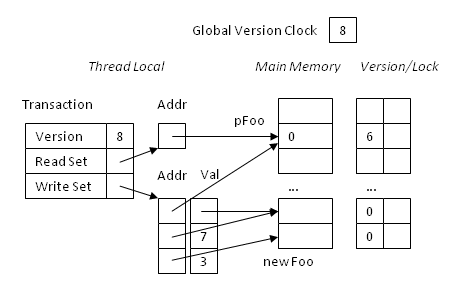 DB transactions
Foo * getFoo() {
   static Foo * pFoo = 0;
   atomic {
      if (pFoo != 0) // read
           pFoo = new Foo(); // write(s)
   }
   return pFoo;
}
TL2
[Speaker Notes: Transactions simplify concurrent modifications by limiting thread interactions, and are linearizable. Isolated, atomic and can abort.

TM compiler/programmer wraps code around transactional blocks and it’ll take care of concurrency control and deadlock prevention.

Every transaction starts by reading the current value of the clock and storing it as the read-version. Then, on every read or write, the version of the particular memory location is compared to the read-version; and, if it's greater, the transaction is aborted. This guarantees that the code is executed on a consistent snapshot of memory. During commit, all write locations are locked, and version numbers of all read and write locations are re-checked.]
Problems with STM
Not as fast as purpose-built concurrent code
Can’t be implemented at hardware level
High costs of book keeping and concurrency control
Track all objects
Locking them or taking snapshots
Solution? Abstract datatype operations! 
Abstract reads, writes and predicates on transactional datatypes.
[Speaker Notes: Very expensive, for example a binary tree lookup will track every word accessed in the path of the tree. Word level granularity is a high overhead.

Abstract rather than concrete access to untyped memory.]
Software Transactional Object [STO]
Aims to
Use the datatype semantics
Reduce book keeping
Limit false conflicts
Efficient concurrency control
Datatypes instead of Memory Words.
Vectors, trees, hash tables, priority queues. Can add your own datatype too.
Optimistic predicate verification
Based off a lot of other related work. Do go through in the paper.
[Speaker Notes: Datatypes can leverage their semantics to reduce false conflicts]
Code
bool transfer(TBox<int>& bal1, TBox<int>& bal2, int amt) { 	TRANSACTION {                // open new transaction 
		if (amt < 0 || bal1 < amt) 
			return false;
		bal1 = bal1 - amt; 
		bal2 = bal2 + amt; 
	} RETRY(true);                  // commit with retry
	return true; 
}
[Speaker Notes: STO is a C++ lib.

Tbox<> is the transactional proxy for type <>

Abort exception]
STO platform
TObject is the base for all Transactional Objects
Version number to track update. [ID and helper bits]
Version number protect different logical segment of state. COMMUTE!
Tracking set [class TItem: read version, write value, predicate value]
Read
Modify
Callbacks
[Speaker Notes: Commute example: Array

Read version or predicate tells STO the item should be verified during commit, write value should be locked and install needs to be called.]
Commit protocol
Phase 1
All ‘write’ TItems are locked
Lock() callback must lock relevant segment of state
[Speaker Notes: This blocks other conflicting modifications.]
Commit protocol
Phase 1
All ‘write’ TItems are locked
Lock() callback must lock relevant segment of state
Phase 2
Read version numbers verified
Check() callback
[Speaker Notes: Ensures no updates have occurred
Tracking set’s stored version number with live version number]
Commit protocol
Phase 1
All ‘write’ TItems are locked
Lock() callback must lock relevant segment of state
Phase 2
Read version numbers verified
Check() callback
Transaction will commit now.
Phase 3
Install()
Commit protocol
Phase 1
All ‘write’ TItems are locked
Lock() callback must lock relevant segment of state
Phase 2
Read version numbers verified
Check() callback
Transaction will commit now.
Phase 3
Install()
Cleanup
False conflicts | Optimistic Predicates
Operations that commute do not require rolling back.
Segmentation (with version number for each)
Logical partition
Accumulated counter delta
Multiple versions of read for a no-partition datatype
Optimistic transactional predicate
TItem records a ‘predicate expression’
[Speaker Notes: Like that of an array
Like a counter’s increment and decrement, don’t expose the value!
Zero crossing example

Predicate expression is conditions under which committing the transaction is valid.]
Opacity
User code never observes transactionally inconsistent state.
STO uses TL2 for this.
Unlike TL2, STO always records reads in the tracking set.
This version of TL2 is fast, but overheads of checks, contention on global version clock make it slow.
[Speaker Notes: Irrecoverable failures like null pointers
TL2 algorithm 
Can be switched off.]
Datatypes
Consideration:
Specification
Insert element
Absent element
Read my writes
Correctness 
Composition
Evaluation - STAMP
[Speaker Notes: Transactional memory benchmark tool]
Evaluation - STAMP
References
https://bartoszmilewski.com/2010/09/11/beyond-locks-software-transactional-memory/